DSC Delivery Sub-Group
Monday 20th January 2025
1b. Previous DSG Meeting Minutes and Action Updates
The DSG Actions Log will be published on the DSG pages of Xoserve.com
2. Changes in Change Development
2a. Change Proposal – For Initial Overview of the Change
2a. Change Proposal – For Initial Overview of the Change
2a.i - XRN5866 Change to EIC Code(s) within Gemini

2a.ii - XRN5872 Updates to the Annual Quantity (AQ) amendment process (Modification 0876S)
XRN5866 Change to EIC Code(s) within Gemini
XRN5872 Updates to the Annual Quantity (AQ) amendment process (Modification 0876S)
2b. Change Proposal Initial View Representations
3a. Design Considerations
2b - None for this meeting
2c. Undergoing Solution Options Impact Assessment Review
3a. Design Considerations
2c - None for this meeting
3. Changes in Detailed Design
3a. Design Considerations
3a - None for this meeting
3b. Requirements Clarification
3b – None for this meeting
4. Release/Project Updates
4. Release/Project Updates
4a. XRN5825 Minor Release drop 13
4b. XRN5818 February 25 Major Release Update
4c. June 25 Major Release proposed scope
4d. XRN5778 November 24 Major Release – Implementation Update
4e. DDP Update
4a. Minor Release 13 Update
XRN5825 – Minor Release 13 - Status Update
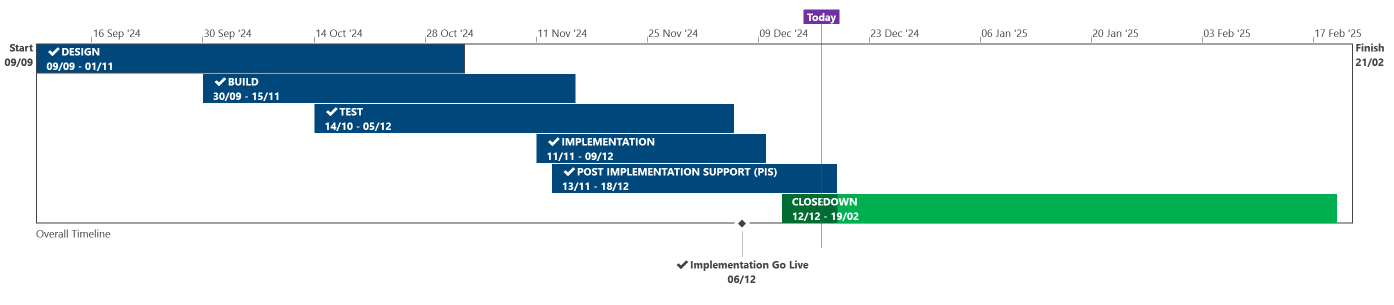 Overdue
At Risk
Complete
On Track
Slide updated on 02nd January 2025
4b. February 2025 Major Release Update
XRN5818 – February 25 Major Release- Status Update
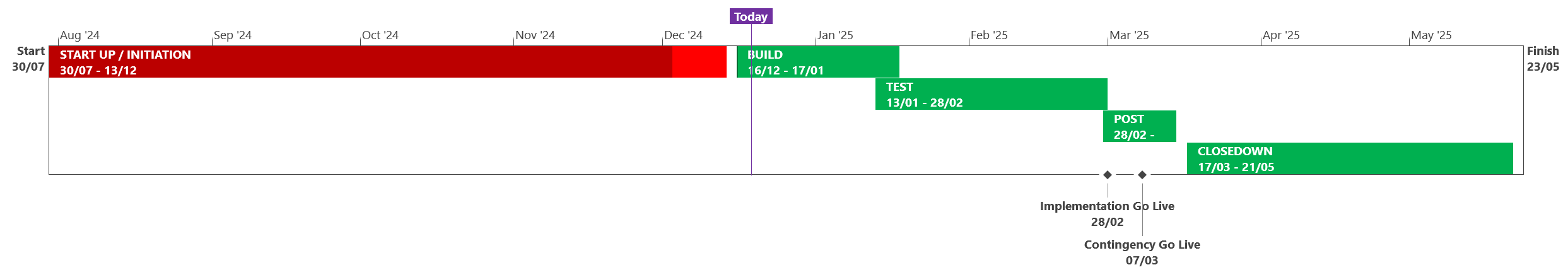 Complete
On Track
At Risk
Overdue
Slide updated on  02nd January 2025
4c. June 25 Major Release
Scope for Information
Proposed Scope
June 25 Major Release Scope - Option 1
Deliver XRNs 5702, 5784 and 5846 in June 24 Major Release 
         Status & Timeline
Detailed Design for XRN5702 is presented to January ChMC for approval; XRN5784 was approved in December (further investigation pending to understand addition of Supplier ID to associated invoicing per Centrica request).
BER to be presented to February ChMC meeting for approval of firm delivery costs of both XRNs 5585 and 5720.
Detailed Design for XRN5846 is underway, costs & delivery timeline are not yet known.
Design change pack is targeting the March ChMC meeting for approval.
Updated BER detailing all firm delivery costs will be also provided for March ChMC meeting approval once design on XRN5846 has been completed.
CDSP Recommended Option:

Detailed Design for both XRNs 5702 & 5784 has been published, with both changes having been presented as June 25 Major Release Candidates for some time.  
XRN5846 is required in order to align the allowable values in the Metering Related interfaces with the REC data specification. 
There are potential synergies between XRNs 5702 & 5846 in terms of UKL documentation updates - combining both XRNs in the same release may mitigate the administrative overhead for customers.
June 25 Major Release Scope - Option 2
Deliver XRNs 5702, 5784, 5846 and 5616b in June 24 Major Release 
         Status & Timeline
Detailed Design for XRN5702 was presented to January ChMC for approval; XRN5784 was approved in December (further investigation pending to understand addition of Supplier ID to associated invoicing per Centrica request), ChMC.
 Detailed Design for XRN5616b has not been approved, placed on hold at September ‘24 ChMC – IGT view is that the change, in it’s current format, is not required to address existing data quality issues.
Detailed Design for XRN5846 is progressing, the Design change pack is targeting March ChMC meeting approval.
Option Update:

This Option is not recommended on the basis that ChMC has yet to reach consensus on the suitability of XRN5616b; the earliest potential approval for Detailed Design is February ChMC, which creates a delivery risk for a June implementation.
XRN5702 – Update to assess the replacement of Facsimile as a form of communication (Modification 0864S)
Target Implementation Date / Release DSG Recommendations Requested
Change Background
Change XRN5702 has been raised to deliver the requirements of Modification 0864. Modification 0864 Update of UNC Code Communication Methods (removal of facsimile/fax) has been raised as it seeks to align obligated Code Communication methods with future communication network changes, attributable to national PSTN decommissioning, and the subsequent retirement of fax devices.  
CDSP currently stores FAX as an alternate communication type received as part of registration requests and contact updates from Shippers. Post XRN5702 implementation, FAX will be rejected if provided as a communication type and INT (Email) will be accepted as an alternate communication type, along with mandatory Telephone information.
Reason for Review
The Detailed Design for change XRN5702 was presented to, and approved by, the Change Management Committee (ChMC) earlier this month. 
When discussing the target release date for the change the committee raised challenges on the proposal to include it in the June ‘25 major release. During this discussion it was requested that the implementation date be discussed with DSG to establish if any further clarification is required on the content of the change, the processes impacted and to seek a recommendation on a suitable release date.
Design Summary
This is a high-level summary of the changes proposed under XRN5702. The full design for the change can be found in the Detailed Design Change Pack (DDCP) here.

Update to allowable values
In files currently containing FAX, this will be removed as an allowable value and INT will be added
Fax number field will be removed from Shared Supply registration files

DN and IGT Portfolio Files
Field currently containing fax number will be increased in size (241) to cater for email address
In fields defining communication type, FAX will be removed, and INT added, as an allowable value

Two new rejection codes will be added
CTT00049 used where FAX is provided as a communication type
CTT00050 where the email address provided does not meet the defined validation criteria

Equivalent changes will also be made to SwitchStream – to remove FAX, add INT and allow “@” to support email data

Reporting changes including updates to existing and new reports to enhance the Emergency Contact Detail process and population have also been identified and included within the approved Detailed Design
Target Delivery Options and DSG Representatives Views
As per the DDCP, the change was proposed to be included within a major release, however, it could also be delivered via a stand-alone release should stakeholders prefer an implementation date that falls outside of an industry defined release window.

June ’25 Major Release – Option Rejected by ChMC
Originally proposed by Xoserve for the following reasons:
The related modification has been approved
This is the next available release
There is capacity within the release
Enhanced reporting will be available ahead of the winter period to support improvements in Emergency Contact details
Allows an extended period for Shippers to ensure emails are populated ahead of the Public Switched Telephone Network (PSTN) being switched off (currently targeted for January 2027)

Points for Discussion at DSG
Do DSG representatives have a view on a preferred delivery date?
Is there a specific lead time that the group feel is required based on the approved Detailed Design?
4d. November 2024 Major Release
XRN5778 – November 24 Major Release- Status Update
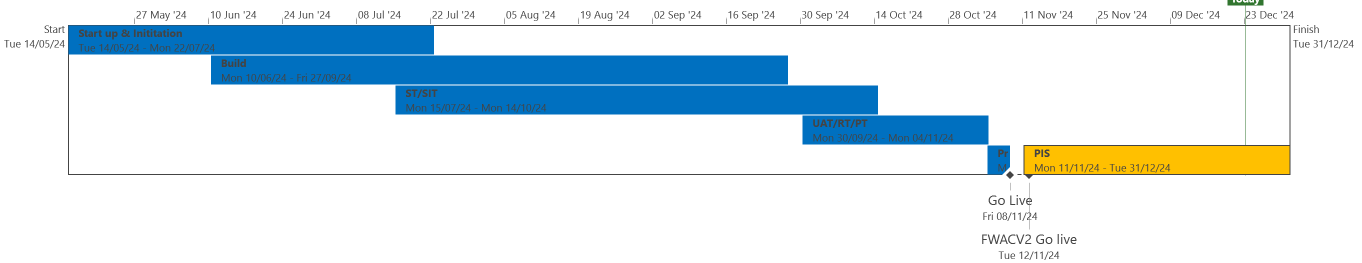 Complete
On Track
At Risk
Overdue
Slide updated on 23rd  December 2024
4e. DDP Update
Agenda
Roadmap update
Release Delivery
Latest focus
2024-25 DDP Releases
Release 6 Proposed Scope
5. Change Pipeline
2025 Forward View - Change Delivery PlanJanuary 25 – December 2025
Dec-25
Sep-25
Jan-25
March-25
June-25
Minor Release 15
(TBC)
Minor Release 14
(TBC)
February 25 – Major Release
XRN5614
June 25 – Major Release
XRN5702, XRN5784, XRN5846 (XRN5616)
November 25 – Major Release
XRN5872 | Mod0884 | Mod0890
Adhoc Project
XRN5851 – Procurement and Service Activities
February 26 - Major Release
Delivery Key
=  Firm Implementation Date – Funding Approved by ChMC and / or Non-Negotiable Industry Implementation Date in place              
              
               =  Indicative / Target Implementation Date – Changes are planned for delivery – Funding and/or Implementation Date not yet approved by ChMC
        
               = Implemented Change / Release
Slide produced 20th December 2024
Change Delivery Plan – January 2025 – December 2025
Change Backlog Details
Change Backlog – On Hold Details
DSC Change Pack Consultation Plan (2 month view)
Mar – 25
Jan – 25
Feb - 25
XRN5569 - Contact Data Provision for IGT Customers
XRN 5615 Vacant sites - Service Capacity update
XRN5846 – Update to the Meter product table in UK link to support the Thermal Mass Meter type code
Delivery Key
=  Design Change Pack for Consultation              
             
              =  Solution Option Change Pack for Consultation 

              =  For Information Change Pack
Slide updated 02nd January 2025
6. AOB
Annex – For Information
7. DSC Change Management Committee Update
ChMC 8th January Meeting
Change Management Committee Update –11.12.24 ChMC Meeting
The Change Management Committee post meeting update can be found here. ​
8. REC Change Update
REC Change
November Impact Assessments:
Returned: Consultations for R0163 Theft Detection Incentive Scheme (TDIS) Reporting Periods
Ongoing: RFI for I0200 - Improving address management targets Request for Information & Consultation on I0223 - Reconciliation of Unallocatable Transactions Review
Expected in January: 
None confirmed at this stage. Code Manager to review priorities for the New Year and advise expected IAs
R0120 Search GES API using Meter Serial Number
- CR raised by RECCo, Change will be delivered in February 25. Weekly updates to RTS are now in progress 

R0148 Introduction of classification-based access model into the REC in support of Open Data 
- Discussions ongoing around solution, and Gas Consolidated Report

R0163 Theft Detection Incentive Scheme (TDIS) Reporting Periods
- Xo responded to consultation

R0229 Supply Point Enquiry API Technical Specification Updates

The following Changes are currently with DCC and the Code Manager:

R0169 Introduction of End of Gate Closure notifications
- Discussions still ongoing w/ DCC around design document. Xo IA to follow.

R0178 Improvements to CSS Business Process Logic
- DCC had questions off the back of their IA. We responded via the Code Manager and are awaiting the output.
Monitoring Until Delivery
R0080 - Improvements to ‘Failed to Deliver’ CSS Messages
R0092a – DCC Service Level Agreements for the Switching Incentive Regime (Alternative)
R0094 - Clarify obligations on gas meter exchanges that occur close to CoS
R0203 - CSS Retry Strategy
REC Key Terms
GRDA – Gas Retail Data Agent. 
IA – Impact Assessment. 
DIA – Detailed Impact Assessment. 
SPIA – Service Provider Impact Assessment
PIA – Preliminary Impact Assessment
Party IA – Party Impact Assessment
DCC – Data Communications Company
CSS – Central Switching Service
FCR – Final Change Report
ETTOS - Energy Theft Tip Off Service
CM – Code Manager (Includes RPA, RTS & RPS)
TEP – Technical Expert Panel
RPA – REC Performance Assurance (Deloitte)
RTS – REC Technical Services (Capgemini)
RPS – REC Professional Services (Gemserv) 
RFI – Request for information
PAB – Performance Assurance Board
CAB – Change Advisory Board
REC Issues List
I0172 - End-to-End New Connections Process Review to Eliminate Issues Related to New Builds and Similar Situations
I0173 - Improvements to the Theft Detection Incentive Scheme (TDIS)
I0174 - Mandating ETTOS follow up 
I0175 - Introducing a Reasonable Endeavours Scheme within the REC
I0176 - Creation of an Energy Theft Detection and Resolution Body
I0186 - Non-dual fuel Gas PSR customer
I0196 - Requiring the Supplier/Shipper to validate and enrich the data from the MEM prior to updating this in CDSP (withdrawn)
I0197 - Introducing a process to provide updates during fault resolutions
I0198 - Gas MEMs move towards a single interface for key market messages
I0200 - Improving address management targets
I0218 - Proposal to Enable Broader Use of Retail Energy Location (REL) Data for Non-Switching Applications
I0219 - Stranded RMPs in Defunct Suppliers
I0223 - Reconciliation of Unallocatable Transactions Review
9. Portfolio Delivery
9. Portfolio Delivery Overview POAP
Please see link to the Change Portfolio POAP here